Foundations of Pediatric Hematology and Oncology
To Register and Pay for this offering:
Go to https://www.hawaiipacifichealth.org/
Health & Wellness
Continuing Education
Month—February 
Foundations of Pediatric Hematology and Oncology

OR

You can use this link:
https://www.hawaiipacifichealth.org/health-wellness/continuing-education/2797
February 5, 2019
February 12, 2019
and
February 19, 2019

This course is designed to provide participants with an overview of nursing issues involved in caring for children, adolescents, and young adults with cancer and blood disorders.
[Recipient Name]
[Address]
[City, ST  ZIP Code]
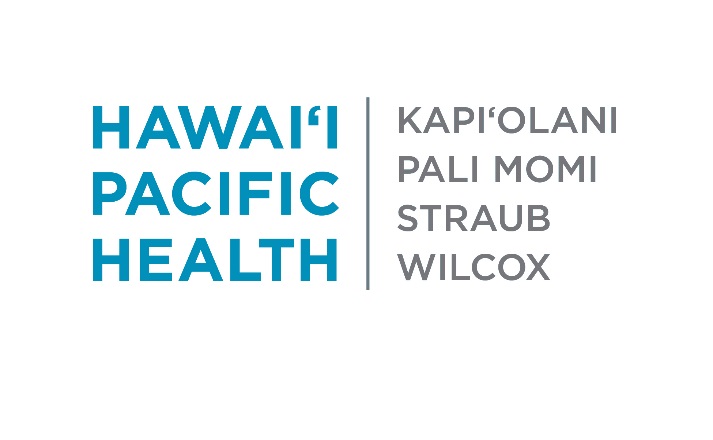 [Company Name]
[Street Address]
[City, ST ZIP Code]
[Speaker Notes: To change this brochure, replace our sample content with your own. Or, if you'd rather start from a clean slate, press the New Slide button on the Home tab to insert a new page. Now enter your text and pictures in the empty placeholders. If you need more placeholders for titles, subtitles or body text, copy any of the existing placeholders, then drag the new one into place.]
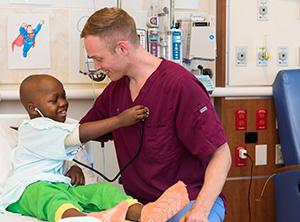 Foundations of Pediatric Hematology and Oncology
Nursing

This is a comprehensive, standardized Association of Pediatric Hematology/Oncology Nurses (APHON) orientation course that is appropriate for both new and experienced nurses. It is intended for nurses interested in the care of the pediatric hematology and oncology patient.
Common pediatric oncologic and hematologic diagnoses such as leukemia, brain tumors and bone tumors are presented, along with treatment approaches, nursing care, and supportive care.
Case studies are included to provide clinical scenarios, in order to enhance the learning process.
Three-Day Program

Day 1: February 5, 2019
7:00am – 3:30pm
DHT Conference Room 1

Day 2: February 12, 2019
7:00am – 3:30pm
Conference Room B

Day 3: February 19, 2019
7:00am – 3:30pm
Conference Room B
Registration begins at 6:45am
Continuing Education:      

           

In support of improving patient care, Hawai‛i Pacific Health is jointly accredited by the   Accreditation Council for Continuing Medical Education (ACCME), the Accreditation Council for Pharmacy Education (ACPE), and the American Nurses Credentialing Center (ANCC), to provide continuing education for the healthcare team.

Hawai‛i Pacific Health designates this live activity for a maximum of 21.5 contact hours for nurses.
Kapi‛olani Medical Center for Women & Children 
1319 Punahou Street
Honolulu, HI  96826
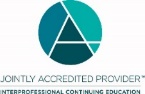 For additional information, contact
Madeline Fernandez at 
Madeline.Fernandez@kapiolani.org
or
(808) 983-6620.
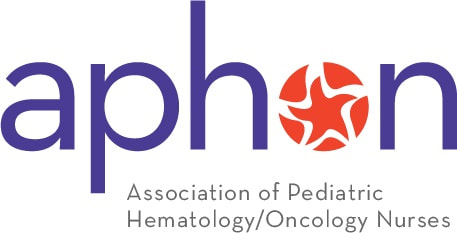 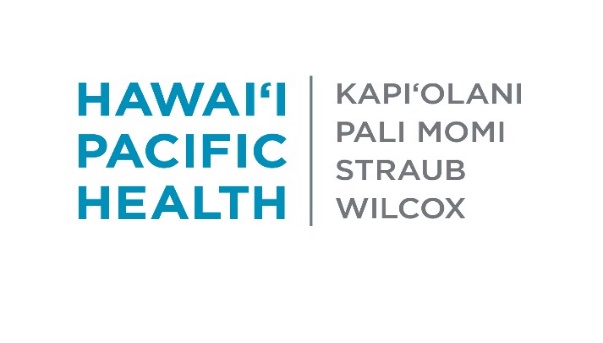